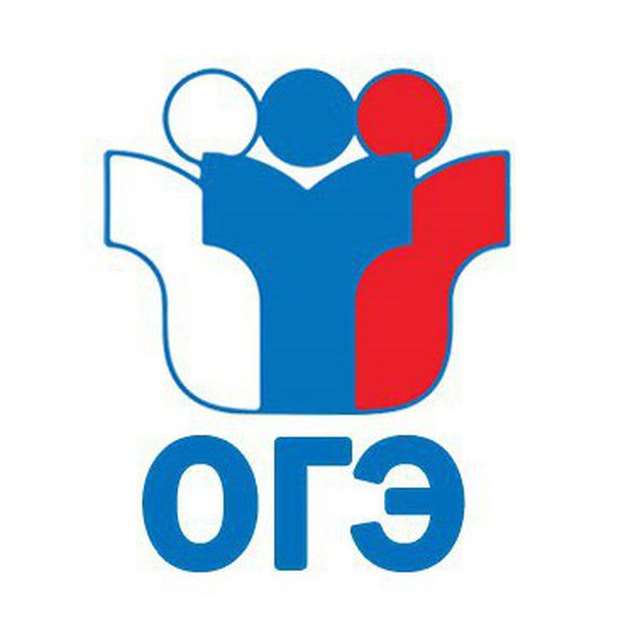 Подготовка к ОГЭ-2025 по русскому языку
Задание 6. Теория и практика.
Задание 6 ОГЭ по русскому языку. Орфографический анализ (найти верное объяснение слова)
1 Формулировка задания 6 ОГЭ по русскому языку:
2 Алгоритм выполнения задания 6 ОГЭ
3 Теория для подготовки к заданию 6 ОГЭ
4 Фонетика
5 Морфология
5.1 Существительное
5.2 Прилагательное
5.3 Числительное
5.4 Местоимение
5.5 Наречие
5.6 Глагол
5.7 Причастие
5.8 Деепричастие
5.9 Предлог
Задание 6 ОГЭ по русскому языку. Орфографический анализ (найти верное объяснение слова)
5.10 Союз
5.11 Частица
5.12 Междометие
6 Морфемика
6.1 Корень
6.2 Приставка
6.3 Суффикс
6.4 Окончание
7 Словообразование
7.1 Способы словообразования
8 Практика
Формулировка задания 6 ОГЭ
Укажите варианты ответов, в которых дано верное объяснение написания выделенного слова. Запишите номера ответов.
1) ЗАРНИЦА – написание безударной чередующейся гласной в корне зависит от ударения.2) КИСЛО-СЛАДКИЙ (соус) – сложное имя прилагательное, образованное на основе подчинительного словосочетания, пишется через дефис.3) ЗАМЕЧЕННЫЕ (недостатки) – в полном страдательном причастии прошедшего времени совершенного вида пишется НН.4) ВСКАЧЬ (нёсся) – на конце наречия после шипящего пишется буква Ь.5) ПОДРИСОВАТЬ – на конце приставки перед звонким согласным пишется буква Д.
Формулировка задания 6 ОГЭ
Укажите варианты ответов, в которых дано верное объяснение написания выделенного слова. Запишите номера ответов.
1) ЗАРНИЦА – написание безударной чередующейся гласной в корне зависит от ударения.2) КИСЛО-СЛАДКИЙ (соус) – сложное имя прилагательное, образованное на основе подчинительного словосочетания, пишется через дефис.3) ЗАМЕЧЕННЫЕ (недостатки) – в полном страдательном причастии прошедшего времени совершенного вида пишется НН.4) ВСКАЧЬ (нёсся) – на конце наречия после шипящего пишется буква Ь.5) ПОДРИСОВАТЬ – на конце приставки перед звонким согласным пишется буква Д.
                                                                                                          134
Алгоритм выполнения задания 6 ОГЭ
1) Определите часть речи анализируемого слова, вспомните об основных характеристиках данной части речи (морфологический разбор).
2) Определите часть слова, в которой находится орфограмма (морфемный разбор).
3) Сверьте полученные данные с первой частью правила. Часто составители в объяснении написания слова намеренно искажают фоновые факты, такие как часть речи, склонение существительного, вид глагола.
3) Читать вариант ответа следует внимательно, проверяя каждый приведенный в объяснении факт, поскольку все слова уже даны изначально в правильном написании и вторая часть объяснения будет всегда правильным.
4) После проверки фактов (части речи, части слова, других характеристик слова) можно вспоминать правило и соотносить его с приведенным в варианте ответа.
5) Ответов может быть от 2 до 4.
Теория для подготовки к заданию 6 ОГЭ
Правописание безударных чередующихся, проверяемых и непроверяемых гласных в корне слова
Правописание проверяемых, непроверяемыми и непроизносимыми согласных в корне слова
Правописание О/Ё, Е, Ы/И после шипящих и Ц в корне, суффиксе, окончании слов разных частей речи
Правописание приставок на -З/-С, неизменяемых приставок, ПРЕ и ПРИ
Правописание Ы и И после приставок.
Правописание Ъ и Ь в словах разных частей речи (в разных частях слова)
Правописание суффиксов существительных, прилагательных, глаголов, причастий и деепричастий, наречий
Правописание безударных окончаний имён существительных (1, 2, 3 склонения), прилагательных и причастий.
Правописание безударных личных окончаний глагола.
Правописание ПОЛ-, ПОЛУ- со словами.
Слитное, раздельное, дефисное написание числительных, местоимений, наречий, предлогов, союзов, частиц
Слитное и раздельное написание НЕ и НИ с разными частями речи.
Правописание Н и НН в словах разных частей речи (в прилагательных, причастиях, отглагольных прилагательных, наречиях на -о(-е)).
Правописание сложных и сложносокращённых слов, а также имен собственных.
Практика. Метод дятла.
Задание 6.1
Вариант 1. Укажите варианты ответов, в которых дано верное объяснение написания выделенного слова. Запишите номера этих ответов.

РАСХОДНЫЙ (материал) – на конце приставки перед буквой, обозначающей глухой согласный звук, пишется буква С.
НОЧНОЙ – в сочетании ЧН буква Ь не пишется.
СКАКАТЬ – написание безударной чередующейся гласной в корне зависит от суффикса -А-.
РАЗВЕЯННЫЙ – написание гласной Я перед НН зависит от принадлежности к спряжению глагола.
НЕДОРОГОЕ (изделие) – имя прилагательное пишется с НЕ слитно, потому что его можно заменить синонимом без НЕ.
Задание 6.1
Вариант 1. Укажите варианты ответов, в которых дано верное объяснение написания выделенного слова. Запишите номера этих ответов.

РАСХОДНЫЙ (материал) – на конце приставки перед буквой, обозначающей глухой согласный звук, пишется буква С.
НОЧНОЙ – в сочетании ЧН буква Ь не пишется.
СКАКАТЬ – написание безударной чередующейся гласной в корне зависит от суффикса -А-.
РАЗВЕЯННЫЙ – написание гласной Я перед НН зависит от принадлежности к спряжению глагола.
НЕДОРОГОЕ (изделие) – имя прилагательное пишется с НЕ слитно, потому что его можно заменить синонимом без НЕ.
                                                                                              125
Задание 6.2
Вариант 2. Укажите варианты ответов, в которых дано верное объяснение написания выделенного слова. Запишите номера этих ответов.

БЛЕСТИТ – написание безударной чередующейся гласной в корне зависит от последующих согласных.
В ТЕЧЕНИЕ (суток) – на конце производного предлога пишется буква Е.
(тема) УСВОЕНА – в суффиксе краткого страдательного причастия прошедшего времени пишется одна буква Н.
ПРИДУМАТЬ – написание приставки определяется её значением – расположение вблизи.
СБЕРЕЧЬ – на конце глагола в повелительном наклонении после шипящих пишется буква Ь.
Задание 6.2
Вариант 2. Укажите варианты ответов, в которых дано верное объяснение написания выделенного слова. Запишите номера этих ответов.

БЛЕСТИТ – написание безударной чередующейся гласной в корне зависит от последующих согласных.
В ТЕЧЕНИЕ (суток) – на конце производного предлога пишется буква Е.
(тема) УСВОЕНА – в суффиксе краткого страдательного причастия прошедшего времени пишется одна буква Н.
ПРИДУМАТЬ – написание приставки определяется её значением – расположение вблизи.
СБЕРЕЧЬ – на конце глагола в повелительном наклонении после шипящих пишется буква Ь.
                                                                                                 23
Задание 6.3
Вариант 3. Укажите варианты ответов, в которых дано верное объяснение написания выделенного слова. Запишите номера этих ответов.

(знания) УСВОЕНЫ – в суффиксе краткого страдательного причастия прошедшего времени пишется одна буква Н.
ГОРЯЧО (благодарить) – в окончании наречий после шипящих под ударением пишется буква О.
УКРОЩАТЬ (животных) – в корне слова пишется непроверяемая гласная.
НЕНАСТНЫЙ – непроизносимый согласный в корне слова проверяется словом ненастье, в котором он слышится отчётливо.
БЕЗЫМЯННЫЙ – после русской приставки, оканчивающейся на согласный, пишется буква Ы.
Задание 6.3
Вариант 3. Укажите варианты ответов, в которых дано верное объяснение написания выделенного слова. Запишите номера этих ответов.

(знания) УСВОЕНЫ – в суффиксе краткого страдательного причастия прошедшего времени пишется одна буква Н.
ГОРЯЧО (благодарить) – в окончании наречий после шипящих под ударением пишется буква О.
УКРОЩАТЬ (животных) – в корне слова пишется непроверяемая гласная.
НЕНАСТНЫЙ – непроизносимый согласный в корне слова проверяется словом ненастье, в котором он слышится отчётливо.
БЕЗЫМЯННЫЙ – после русской приставки, оканчивающейся на согласный, пишется буква Ы.
                                                                                                    145
Задание 6.4
Вариант 4. Укажите варианты ответов, в которых дано верное объяснение написания выделенного слова. Запишите номера этих ответов.

ОТДАТЬ – на конце приставки перед буквой, обозначающей глухой согласный звук, пишется буква Т.
ПРИМЕРЯТЬ (платье) – написание безударной гласной в корне проверяется подбором однокоренного слова, в котором проверяемый гласный находится в ударном слоге.
ПОДДЕРЖАННЫЙ (друзьями) – в имени прилагательном, образованном от глагола несовершенного вида, пишется НН.
МОРЕХОДНЫЙ – в сложном слове после мягкого согласного пишется соединительная гласная Е.
НЕВЗРАЧНЫЙ – НЕ пишется слитно с именем прилагательным, которое не употребляется без НЕ.
Задание 6.4
Вариант 4. Укажите варианты ответов, в которых дано верное объяснение написания выделенного слова. Запишите номера этих ответов.

ОТДАТЬ – на конце приставки перед буквой, обозначающей глухой согласный звук, пишется буква Т.
ПРИМЕРЯТЬ (платье) – написание безударной гласной в корне проверяется подбором однокоренного слова, в котором проверяемый гласный находится в ударном слоге.
ПОДДЕРЖАННЫЙ (друзьями) – в имени прилагательном, образованном от глагола несовершенного вида, пишется НН.
МОРЕХОДНЫЙ – в сложном слове после мягкого согласного пишется соединительная гласная Е.
НЕВЗРАЧНЫЙ – НЕ пишется слитно с именем прилагательным, которое не употребляется без НЕ.
                                                                                                         245
Задание 6.5
Вариант 5. Укажите варианты ответов, в которых дано верное объяснение написания выделенного слова. Запишите номера этих ответов.

ПРИТОРМОЗИТЬ – написание приставки определяется её значением – присоединение.
ЛЬНЯНОЙ – в суффиксе прилагательного, образованного от основы имени существительного с помощью суффикса -ЯН-, пишется одна буква Н.
В АКВАРИУМЕ – в форме дательного падежа единственного числа имени существительного 2-го склонения пишется окончание -Е.
НЕ С КЕМ – НЕ с притяжательными местоимениями пишется раздельно.
БЕСШУМНЫЙ – на конце приставки перед буквой, обозначающей глухой согласный, пишется буква С.
Задание 6.5
Вариант 5. Укажите варианты ответов, в которых дано верное объяснение написания выделенного слова. Запишите номера этих ответов.

ПРИТОРМОЗИТЬ – написание приставки определяется её значением – присоединение.
ЛЬНЯНОЙ – в суффиксе прилагательного, образованного от основы имени существительного с помощью суффикса -ЯН-, пишется одна буква Н.
В АКВАРИУМЕ – в форме дательного падежа единственного числа имени существительного 2-го склонения пишется окончание -Е.
НЕ С КЕМ – НЕ с притяжательными местоимениями пишется раздельно.
БЕСШУМНЫЙ – на конце приставки перед буквой, обозначающей глухой согласный, пишется буква С.
                                                                    25
Задание 6.6
Вариант 6. Укажите варианты ответов, в которых дано верное объяснение написания выделенного слова. Запишите номера этих ответов.

ПО-ПРЕЖНЕМУ (тепло) – написание наречия через дефис определяется наличием приставки ПО- и суффикса -ЕМУ.
ПОТЕРЯТЬ – написание безударной чередующейся гласной в корне определяется наличием суффикса -А-.
НЕ ГОТОВ – частица НЕ с глаголом пишется раздельно.
БЕЗВИННЫЙ – в имени прилагательном, образованном от имени существительного с основой на -Н с помощью суффикса -Н-, пишется НН.
ПРИОСТАНОВИТЬ (работу) – написание приставки определяется её значением – расположение вблизи.
Задание 6.6
Вариант 6. Укажите варианты ответов, в которых дано верное объяснение написания выделенного слова. Запишите номера этих ответов.

ПО-ПРЕЖНЕМУ (тепло) – написание наречия через дефис определяется наличием приставки ПО- и суффикса -ЕМУ.
ПОТЕРЯТЬ – написание безударной чередующейся гласной в корне определяется наличием суффикса -А-.
НЕ ГОТОВ – частица НЕ с глаголом пишется раздельно.
БЕЗВИННЫЙ – в имени прилагательном, образованном от имени существительного с основой на -Н с помощью суффикса -Н-, пишется НН.
ПРИОСТАНОВИТЬ (работу) – написание приставки определяется её значением – расположение вблизи.
                                                                                14
Задание 6.7
Вариант 7. Укажите варианты ответов, в которых дано верное объяснение написания выделенного слова. Запишите номера этих ответов.

ИСПЕЧЬ – на конце неопределённой формы глагола после шипящих пишется буква Ь.
ЧЬИ-ТО (следы) – буква Ь обозначает мягкость предыдущего согласного.
ИЗВЕСТНЫЙ – непроизносимая согласная в корне слова проверяется словом известен.
ДОСРОЧНО – в наречии написание суффикса зависит от ударения.
ПРЕГРАЖДАТЬ – написание приставки определяется её значением, близким к слову очень.
Задание 6.7
Вариант 7. Укажите варианты ответов, в которых дано верное объяснение написания выделенного слова. Запишите номера этих ответов.

ИСПЕЧЬ – на конце неопределённой формы глагола после шипящих пишется буква Ь.
ЧЬИ-ТО (следы) – буква Ь обозначает мягкость предыдущего согласного.
ИЗВЕСТНЫЙ – непроизносимая согласная в корне слова проверяется словом известен.
ДОСРОЧНО – в наречии написание суффикса зависит от ударения.
ПРЕГРАЖДАТЬ – написание приставки определяется её значением, близким к слову очень.
                                                                                               13
Задание 6.8
Вариант 8. Укажите варианты ответов, в которых дано верное объяснение написания выделенного слова. Запишите номера этих ответов.

ЗАГОРАТЬ – написание безударной чередующейся гласной в корне определяется наличием суффикса -А-.
НОЧЬЮ (уехать) – в наречии буква Ь указывает на мягкость предшествующего согласного.
РАРИТЕТ – в корне слова пишутся непроверяемые безударные гласные.
ЛЕЛЕЮТ (ребёнка) – в форме настоящего времени 3-го лица множественного числа глагола I спряжения пишется окончание -ЮТ.
КАЛАЧОМ – в суффиксе имени существительного после шипящего под ударением пишется буква О.
Задание 6.8
Вариант 8. Укажите варианты ответов, в которых дано верное объяснение написания выделенного слова. Запишите номера этих ответов.

ЗАГОРАТЬ – написание безударной чередующейся гласной в корне определяется наличием суффикса -А-.
НОЧЬЮ (уехать) – в наречии буква Ь указывает на мягкость предшествующего согласного.
РАРИТЕТ – в корне слова пишутся непроверяемые безударные гласные.
ЛЕЛЕЮТ (ребёнка) – в форме настоящего времени 3-го лица множественного числа глагола I спряжения пишется окончание -ЮТ.
КАЛАЧОМ – в суффиксе имени существительного после шипящего под ударением пишется буква О.
                                                                                               34
Задание 6.9
Вариант 9. Укажите варианты ответов, в которых дано верное объяснение написания выделенного слова. Запишите номера этих ответов.

РАЗРЕЖЬТЕ (торт) – в форме повелительного наклонения глагола после шипящих пишется буква Ь.
БЕСЦЕЛЬНЫЙ – на конце приставки перед буквой, обозначающей звонкий согласный звук, пишется буква С.
ПРИЛАГАТЕЛЬНОЕ – написание безударной чередующейся гласной в корне проверяется подбором однокоренного слова, в котором этот гласный звук находится в ударном слоге.
НЕ ВЫУЧЕНЫ (уроки) – частица НЕ с деепричастием пишется раздельно.
ИСПУГАННАЯ (птица) – в полном страдательном причастии прошедшего времени совершенного вида пишется НН.
Задание 6.9
Вариант 9. Укажите варианты ответов, в которых дано верное объяснение написания выделенного слова. Запишите номера этих ответов.

РАЗРЕЖЬТЕ (торт) – в форме повелительного наклонения глагола после шипящих пишется буква Ь.
БЕСЦЕЛЬНЫЙ – на конце приставки перед буквой, обозначающей звонкий согласный звук, пишется буква С.
ПРИЛАГАТЕЛЬНОЕ – написание безударной чередующейся гласной в корне проверяется подбором однокоренного слова, в котором этот гласный звук находится в ударном слоге.
НЕ ВЫУЧЕНЫ (уроки) – частица НЕ с деепричастием пишется раздельно.
ИСПУГАННАЯ (птица) – в полном страдательном причастии прошедшего времени совершенного вида пишется НН.
                                                                           15
Задание 6.10
Вариант 10. Укажите варианты ответов, в которых дано верное объяснение написания выделенного слова. Запишите номера этих ответов.

ВСТРЕЧЕННЫЙ – в полном страдательном причастии прошедшего времени совершенного вида пишется НН.
ПРИПОДНЯТЬ – написание приставки определяется её значением – неполнота действия.
ВЬЮГА – буква Ь обозначает мягкость предшествующего согласного.
ВОСХИЩАТЬСЯ – на конце приставки перед буквой, обозначающей звонкий согласный, пишется буква С.
СОРОКАЛЕТНИЙ – сложное имя числительное пишется слитно.
Задание 6.10
Вариант 10. Укажите варианты ответов, в которых дано верное объяснение написания выделенного слова. Запишите номера этих ответов.

ВСТРЕЧЕННЫЙ – в полном страдательном причастии прошедшего времени совершенного вида пишется НН.
ПРИПОДНЯТЬ – написание приставки определяется её значением – неполнота действия.
ВЬЮГА – буква Ь обозначает мягкость предшествующего согласного.
ВОСХИЩАТЬСЯ – на конце приставки перед буквой, обозначающей звонкий согласный, пишется буква С.
СОРОКАЛЕТНИЙ – сложное имя числительное пишется слитно.
                                                                                                                       12
Работу выполнила учитель русского языка и литературы ГБПОУ «1-й МОК» г. Москвы Немцева Л.В.